Průvodce finančním modelem PPP projektů
24. září 2024
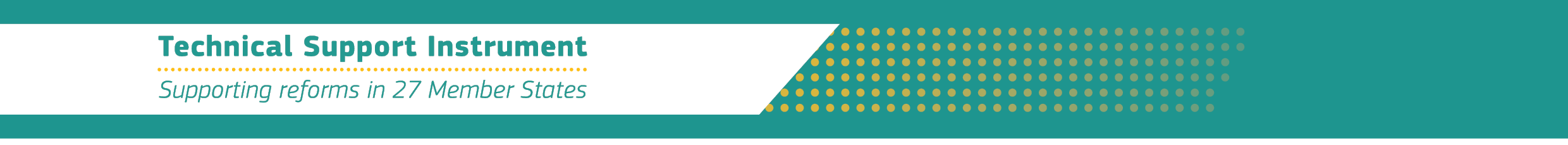 Nástroj pro technickou podporu
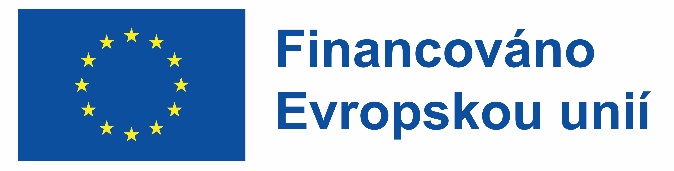 Podpora reforem v 27 členských státech
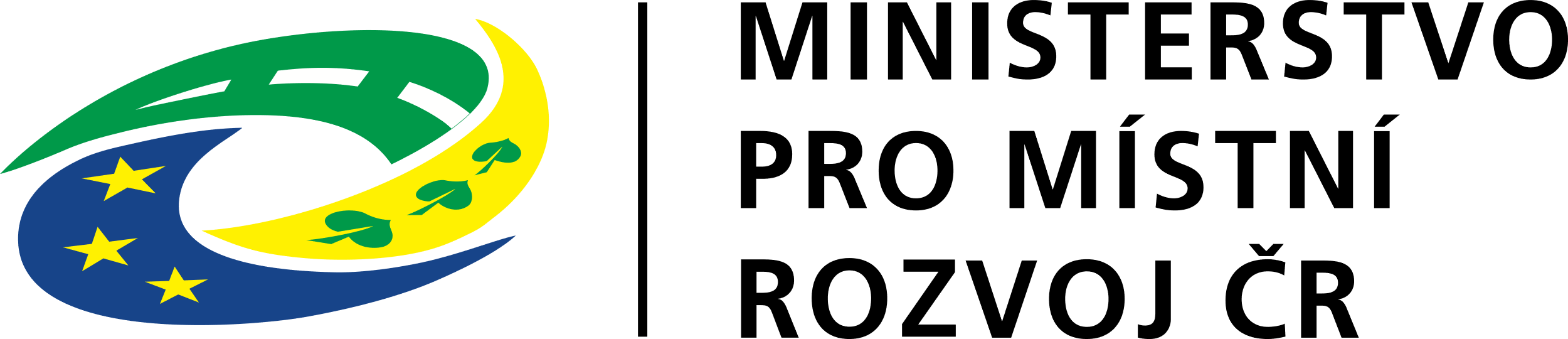 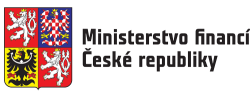 Prohlášení
Tento průvodce nereprezentuje názory Generálního ředitelství pro reformy (DG REFORM), Evropské komise (EC) nebo jiných orgánů a institucí Evropské unie (EU). Jakékoli názory vyjádřené v tomto dokumentu, včetně výkladu(ů) předpisů, odrážejí aktuální názory autora(ů), které nemusí nutně odpovídat názorům DG REFORM, EC nebo jiných institucí a orgánů EU. Názory vyjádřené v tomto dokumentu se mohou lišit od názorů uvedených v jiných dokumentech, včetně podobných výzkumných prací, publikovaných DG REFORM, EC nebo jinými orgány a institucemi EU.
Obsah tohoto průvodce, včetně vyjádřených názorů, je aktuální k datu zveřejnění uvedeného výše a může se změnit bez upozornění. DG REFORM, EC nebo jiné orgány a instituce EU nenesou ani neposkytují žádné prohlášení nebo záruku, ať už výslovnou nebo předpokládanou, a nepřijímají žádnou odpovědnost za přesnost nebo úplnost obsažených informací a jakékoli takové odpovědnosti se výslovně zříká. 
Nic v tomto průvodci nepředstavuje investiční, právní nebo daňové poradenství a nelze na ně jako na takové rady spoléhat. Před přijetím jakéhokoli opatření založeného na tomto průvodci je třeba vždy zvlášť vyhledat konkrétní odbornou radu. 
Použití těchto materiálů třetími stranami je povoleno podle ustanovení Rozhodnutí Komise o opakovaném použití dokumentů Komise (2011/833/EU) za předpokladu, že v souladu s Článkem 6 uvedeného Rozhodnutí není zkreslen původní význam nebo sdělení materiálů a je uveden zdroj materiálů. Evropská komise ani žádná osoba jednající jménem Evropské komise nenese odpovědnost za případné použití informací obsažených v těchto materiálech.
Poděkování
Tento dokument byl vypracován s finanční podporou Evropské unie. Výhradní odpovědnost za jeho obsah nese autor (autoři). Názory v něm vyjádřené nelze v žádném případě považovat za oficiální stanovisko Evropské unie.
Projekt je financován Evropskou unií prostřednictvím nástroje technické pomoci spravovaného Generálním ředitelstvím Evropské komise pro podporu strukturálních reforem.
Tento dokument byl dodán v září 2024 na základě smlouvy Evropské komise č. REFORM/SC2022/123, která provádí rámcovou smlouvu č. REFORM/2021/OP/0006 LOT 1. Dokument byl dodán v rámci projektu „Projekt PPP dostupné bydlení v České republice“.
Obsah
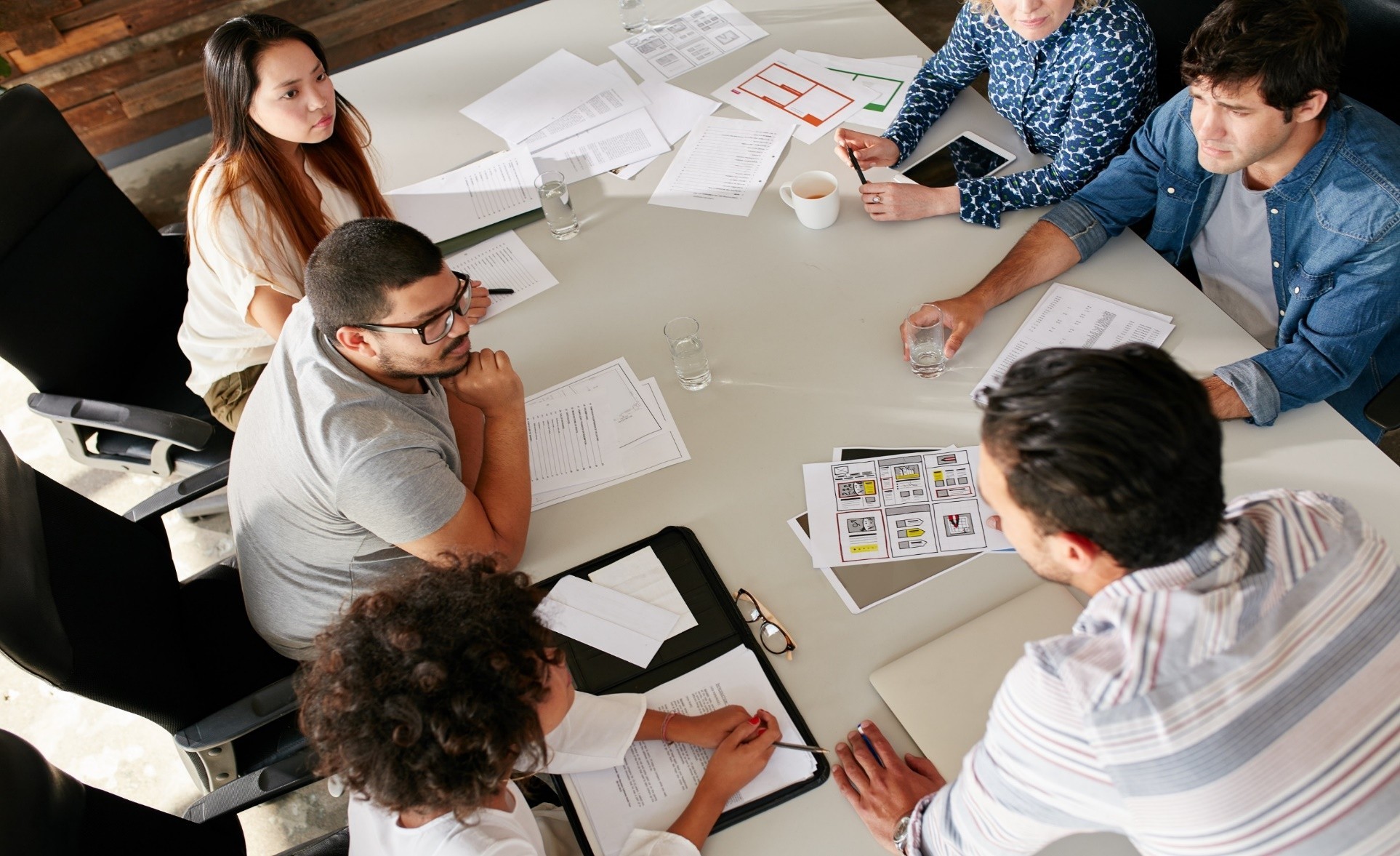 Úvod do průvodce
Účel průvodce
Cílem tohoto průvodce je poskytnout nástroj, který pomáhá veřejnému sektoru a jeho partnerům při interpretaci, využívání a porozumění logice, funkcionalitě a komponentům finančního modelu. Navíc finanční model bude sloužit jako šablona pro zadavatelský orgán, současně usnadňuje vývoj zadávacích podmínek (ToRs) pro soukromé partnery pověřené vytvářením detailních finančních modelů.
Průvodce seznamuje čtenáře s aktuálními postupy v České republice, poskytuje možné rozsahy jednotlivých vstupů (např. rozsah, v němž může doba trvání stavební fáze kolísat atd.), a poskytuje praktický přehled toho, co zvážit při vyhodnocování modelů a nabízení zpětné vazby externím partnerům, kteří model budou používat.
Tento průvodce je nedílnou součástí finančního modelu a měl by být používán výhradně v souladu s jeho určeným účelem. Finanční model se konkrétně zaměřuje na projekty dostupného bydlení (nebo možné balíčky samostatných projektů výstavby bydlení). Jakékoli předem vyplněné vstupy jsou založeny na aktuálních tržních datech, která by měla být každoročně přezkoumávána a aktualizována, pokud bude k dispozici relevantnější informace.
Model slouží k posouzení hodnoty za peníze (VfM) projektu, jeho finanční životaschopnosti, dostupnosti projektu z pohledu zadavatelského orgánu a financovatelnosti projektu z pohledu banky. Navíc umožňuje citlivostní analýzy v různých scénářích, jako je zvýšení nebo snížení stavebních a provozních nákladů, variabilita nájemného, úrokových sazeb a kolísání diskontní sazby.
Tento model se zaměřuje pouze na PPP projekty na základě platby za dostupnost. V takových projektech veřejný sektor platí soukromému partnerovi za poskytování a používání veřejné infrastruktury a souvisejících veřejných služeb. Platba je spojena s dostupností majetku a/ nebo služeb po dobu trvání PPP. Normy dostupnosti a požadavky na služby veřejné autority jsou definovány ve smlouvě o PPP. Jednou z hlavních vlastností takových projektů PPP je, že riziko poptávky zůstává na veřejném sektoru. Tento finanční model se zaměřuje na model plateb za dostupnost, a jedním z klíčových výstupů je částka plateb za dostupnost soukromému partnerovi.
Je nezbytné zdůraznit, že vstupy v tomto průvodci jsou pouze ilustrativní, ačkoli vycházejí z reálného projektu. Většina vstupů může kolísat v rozsahu v závislosti na různých podmínkách a parametrech a obecně nejsou bodovým odhadem. Účelem tohoto průvodce tedy není prezentovat konkrétní projekt dostupného bydlení, ale pouze vysvětlení modelu.
PPP projekty s platbou za dostupnost
Finanční model je založen na modelu DBFOM1 PPP projektů na základě platby za dostupnost (typická struktura je uvedena níže na této stránce). V těchto iniciativách veřejný orgán poskytuje soukromému partnerovi kompenzaci za poskytování a údržbu veřejné infrastruktury a souvisejících služeb. Platba je vázána na dostupnost infrastruktury a/nebo služeb po dobu trvání smlouvy o PPP. Standardy dostupnosti a požadavky na služby jsou uvedeny ve smlouvě o PPP. V tomto finančním modelu, stejně jako ve většině smluv tohoto typu, začíná platba soukromému partnerovi až po dokončení fáze výstavby a možnosti poskytování služeb.
V rámci modelu DBFOM soukromý partner kromě financování projektu také staví, projektuje, provozuje a udržuje majetek na základě dlouhodobé smlouvy na vlastní riziko. Riziko poptávky projektu však nese výhradně veřejný sektor.
Místo toho, aby soukromý partner dostával nájemné přímo od nájemníků, dostává pravidelné platby za dostupnost od státu po dobu dlouhodobé smlouvy.
Municipalita vybírá nájemné a je zodpovědná za výběr nájemníků, a tím zadržuje riziko poptávky.
Pokud soukromý partner neplní smluvní kritéria dostupnosti bytů v dohodnutém stavu, je poplatek za dostupnost snížen na základě smluvních podmínek, aby byl soukromý partner motivován k efektivní údržbě a provozu infrastruktury.
Financování projektu je v kompetenci soukromého partnera a obvykle se skládá z vlastního kapitálu a dlouhodobého úvěru se zapojením komerčních bank.
Typická struktura PPP projektů s platbou za dostupnost
Věřitelé
Investoři
Soukromý partner (SPV2)
Generální dodavatel stavby
Zadavatel (veřejný partner)
Nájemníci
Poskytovatel správy zařízení
1DBFOM -  Design, build, finance, operate, maintain = Navrhnout, postavit, financovat, provozovat, udržovat 
2SPV – special purpose vehicle = účelově vytvořená jednotka
Hodnota za peníze (VfM)
Test hodnoty za peníze
Přenos rizika a hodnoty za peníze
Hodnota za peníze (Value for Money, VfM) je hodnotící nástroj, který slouží k určení, zda partnerství veřejného a soukromého sektoru (PPP) nabízí efektivnější alokaci zdrojů než Komparátor veřejného sektoru  (Public Sector Comparator - PSC).
Klíčovými prvky analýzy VfM jsou náklady na projekt, rizika a kvalita služeb. VfM se považuje za vyšší, pokud PPP může poskytovat stejné služby jako PSC při nižších nákladech na životní cyklus, nižším riziku nebo vyšší kvalitě služeb. Prvek nákladů obvykle představuje náklady za celou dobu životnosti projektu na dodání související hodnoty, včetně nákladů na řízení rizik s tím spojených. Hodnota zahrnuje kvalitu a množství služby nebo úroveň výkonu za stejné období.
Hodnota za peníze se vypočítá pomocí čisté současné hodnoty (ČSH) peněžních toků a terminální hodnoty (terminal value) projektu ve variantách PSC a PPP.
ČSH vypočítává rozdíl mezi diskontovanými peněžními příjmy a výdaji projektu.
Tradiční zadávání veřejných zakázek představuje Komparátor veřejného sektoru (PSC). Čistá současná hodnota PSC je upravena o čistou současnou hodnotu zadržených rizik, aby bylo možné obě varianty porovnat.
Varianta PPP počítá s platbou za dostupnost, která je ovlivněna výší přenesených rizik na soukromého partnera.
Posouzení VfM určí variantu, která představuje nejlepší rovnováhu dlouhodobé hodnoty upravené o riziko v porovnání s náklady.
Hodnota za peníze se zvyšuje s přenosem rizik, která je soukromý partner schopen řídit lépe než veřejný sektor.
S vyšším přenosem rizik se následně zvyšuje i platba za dostupnost pro soukromého partnera. Pokud soukromý partner není schopen efektivněji řídit přenesená rizika, VfM projektu se snižuje.
Hodnota za peníze
Optimální VfM
VfM tradičních veřejných zakázek
Přenos rizika
Přístup k finančnímu modelu
Přístup k vývoji finančního modelu
Obecné předpoklady finančního modelu
Model předpokládá oddělené varianty řešení realizace projektu PSC1 a PPP2. 
PSC varianta zohledňuje pohled veřejného sektoru, a simuluje realizaci projektu veřejným sektorem bez účasti soukromého partnera. Tato varianta se snaží simulovat náklady, které by veřejný sektor musel nést, kdyby realizoval projekt sám, v porovnání s náklady, které bude muset nést veřejný sektor v rámci PPP projektu.
Ve variantě PPP se modeluje pohled veřejného sektoru a označuje spolupráci mezi veřejným a soukromým sektorem při realizaci a provozu projektu. V této variantě se předpokládá, že soukromý investor postaví a provozuje projekt a je odměněn za tuto činnost platbou za dostupnost.
Model je postaven na roční bázi. Finanční výkonnost projektu se pro srovnatelnost obou variant počítá za období trvaní PPP smlouvy. V rámci PPP projektu se uvažuje právní a ekonomické vlastnictví projektových aktiv municipalitou.
Pro srovnatelnost obou variant, financování projektu bude realizováno přes financování formou ekvity, bankovního a zvýhodněného juniorního úvěru. Model však předpokládá rozdílné finanční náklady pro obě varianty. Předpokládá se, že finanční náklady na projekt PPP budou vyšší než na variantu PSC.
Výstupem modelu jsou integrované finanční výkazy (rozvaha, výkaz zisku a ztráty, výkaz cash flow), jakož i výsledky výpočtu hodnoty za peníze, rizik projektu a přehled klíčových ukazatelů výkonu projektu (KPIs) (dostupnost bydlení, platba za dostupnost, cena zakázky, atd.).
Hodnocení ziskovosti projektu je prezentováno pomocí široce uznávaných metrik – ČSH3 a projektový ekvivalent VVP4. 
DPH se liší podle jednotlivých nákladů během projektu a způsob jejího uplatnění se liší pro varianty PPP a PSC. U varianty PSC se DPH vypočítává standardně, jako by město vystupovalo jako developer a odvádělo DPH podle platných předpisů. 
Pro variantu PPP, Model pracuje s předpokladem, že DPH bude odváděna postupně na základě plateb za dostupnost počínaje od konce druhého roku projektu (tj. jedná se o jedinou komplexní službu podléhající základní sazbě DPH), případný časový nesoulad v důsledku dřívějšího přijetí úplat je zanedbán;
Model je v mnoha daňových aspektech významně zjednodušený a ilustrativní (například předpokládá, že jednotlivé nákladové kategorie developera představují  homogení služby podléhající stejnému režimu DPH, zejména sazbě a (ne)přenesení daňové povinnosti - viz sekce 7.4 Tax prerequisites / Daňové předpoklady na listu Other inputs).
1PSC – public sector comparator,
2PPP – public private partnership
3ČSH – čistá současná hodnota
4VVP – vnitřní výnosové procento
Struktura finančního modelu
Struktura finančního modelu
Analýza citlivosti
Vstupy do finančního modelu
Kalkulace
Výstupy
Kontrola modelu
Integrované finanční výkazy
Vstupy municipality
Hodnota za peníze
Ostatní vstupy
Měření rizik
KPIs
Výstupy a grafy
Vstupy do finančního modelu
Vstupy do finančního modelu
Vstupy do finančního modelu se dělí na dvě skupiny. První skupinou je „Vstupy municipality“ a druhou skupinou vstupů je „Ostatní vstupy“. 
Vstupy municipality jsou skupinou vstupů, kterou má přímo doplnit municipalita. Tato skupina vstupů obsahuje specifické vstupy projektu zvažovaného k výstavbě nebo tržní data, která budou specifická pro lokalitu, ve které projekt může být postaven. Tyto vstupy se tedy budou lišit pro různé projekty a musí se doplňovat pro každý projekt zvlášť. 
Specifické vstupy projektu jsou například informace ohledně časového harmonogramu projektu (datum zahájení přípravné fáze, délka stavební fáze, apod.), charakteristiky pozemku (velikost pozemku, koeficient zastavitelné plochy, apod.) nebo charakteristiky projektu (počet bytů v projektu, dispozice bytů, apod.). Ve finančním modelu je vedle specifických vstupů projektu vždy poznámka „Doplní Municipalita“.
Vstupy na základě tržních dat, která budou specifická pro lokalitu, ve které projekt může být postaven, jsou například data o výši nájemného ve městě za 1 m2 v závislosti na dispozici nebo o výši nájemného za parkovací stání v dané lokalitě. Ve finančním modelu je vedle vstupů na základě tržních dat vždy poznámka „Doplní Municipalita na základě tržních dat“.
Vstupy jsou zadány ve formátu jak je ukázáno na obrázku níže, přičemž mění se pouze hodnoty ve třetím sloupci (žlutě zvýrazněné buňky).
Příklad specifického vstupu projektu
Příklad tržních dat
Poznámka
Název vstupu
Měrná jednotka
Hodnota
Vstupy do finančního modelu
Vstupy municipality
V následující tabulce je uvedena podrobnější struktura skupiny "Vstupy municipality", včetně jejích podskupin a příkladů jednotlivých vstupů do finančního modelu.
Detailní struktura vstupů
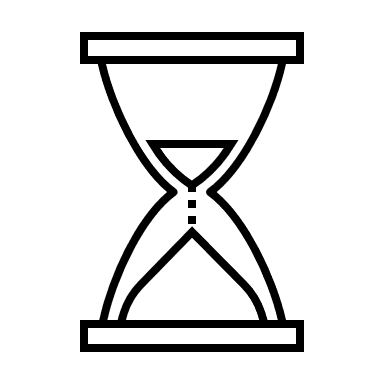 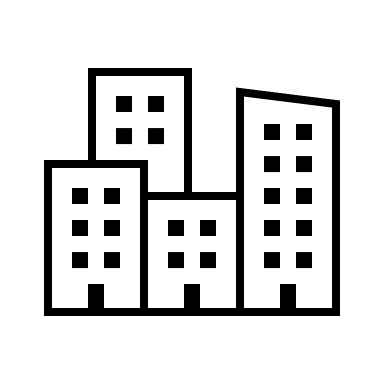 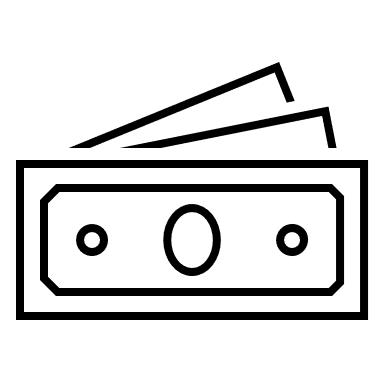 1ČPP – čistá podlažní plocha
Vstupy do finančního modelu
Ostatní vstupy
Ostatní vstupy jsou skupinou vstupů, která je předvyplněna na základě tržních dat, a tedy budou pro všechny projekty v rámci jednoho trhu stejné. V některých případech (jako např. financování projektu, dotace a udržovací náklady) může přesto docházet k rozdílům mezi jednotlivými projekty. Ve finančním modelu je vedle vstupů předvyplněných na základě tržních dat vždy poznámka „Tržní odhad (aktualizovat pouze v případě, že jsou k dispozici další informace)“.
Patří sem také vstupy, které musí Municipality vyplnit pouze v případě, že dojde například k mimořádné splátce úvěru, mimořádné dotaci ze strany municipality, atd. Vedle takových vstupů ve finančním modelu je vždy doplňující poznámka, jako např.: „Doplní Municipalita pouze v případě, že dojde k mimořádným splátkám“.
Vstupy v této skupině musí být upraveny nebo zadány pouze v případě, že jsou k dispozici další informace o projektu nebo podrobnější tržní data.
Příklad ostatních vstupů projektu
Vstupy do finančního modelu
Ostatní vstupy
V následující tabulce je uvedena podrobnější struktura skupiny „Ostatní vstupy", včetně jejích podskupin a příkladů jednotlivých vstupů do finančního modelu.
Detailní struktura vstupů
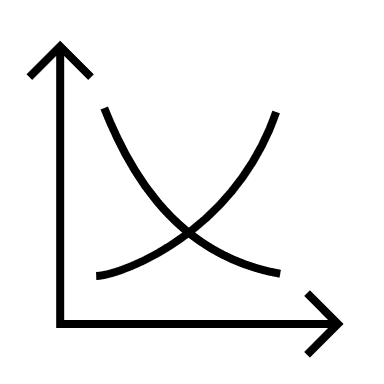 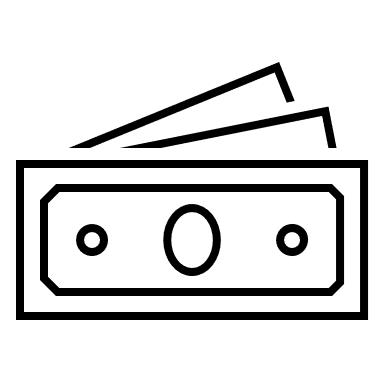 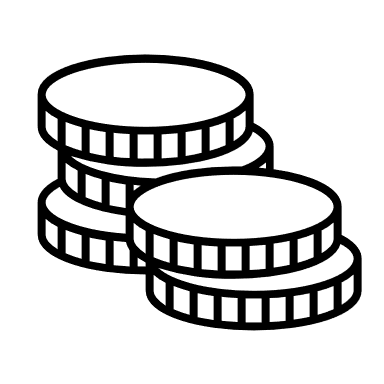 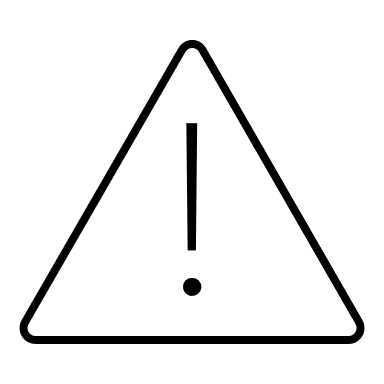 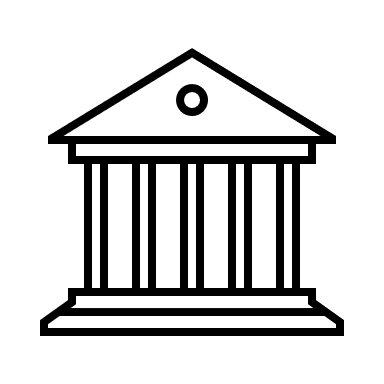 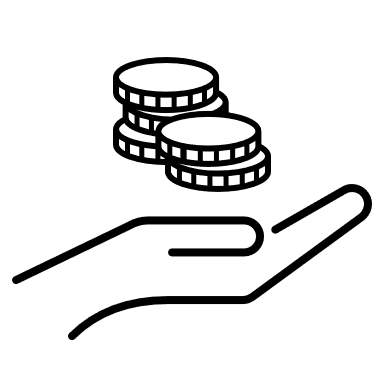 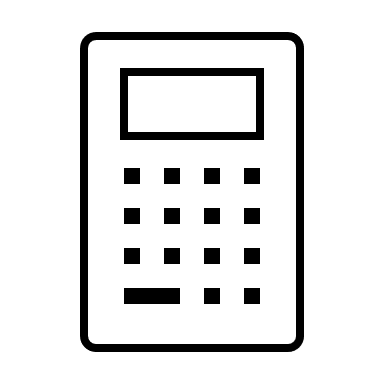 1HPP – hrubá podlažní plocha
Struktura výstupních dat finančního modelu
Výstupy
Výstupy obsahují základní integrované finanční výkazy – výkaz zisků a ztrát, peněžních toků a rozvahu, jak pro variantu PSC, tak PPP.
Varianta PPP dále rozlišuje pohled investora a municipality.
Porovnání variant PSC a PPP je provedeno výpočtem hodnoty za peníze, a to prostřednictvím promítnutí rizik varianty PSC, které veřejný sektor přebírá na sebe. Tento výpočet zahrnuje měření dopadů těchto rizik na ziskovost projektu.
Poslední částí výstupů projektu jsou vybrané KPIs, které obsahují nejdůležitější informace a poskytují přehled klíčových ukazatelů výkonnosti projektu.
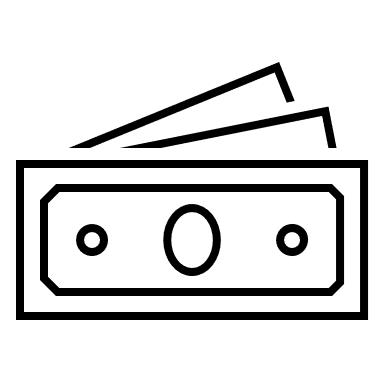 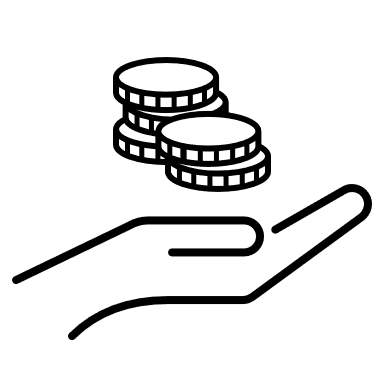 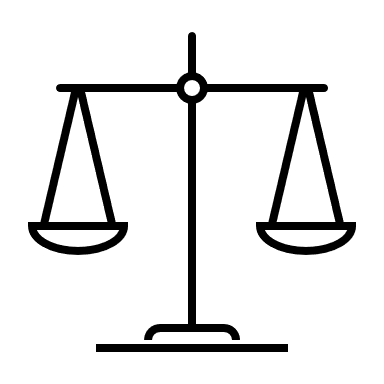 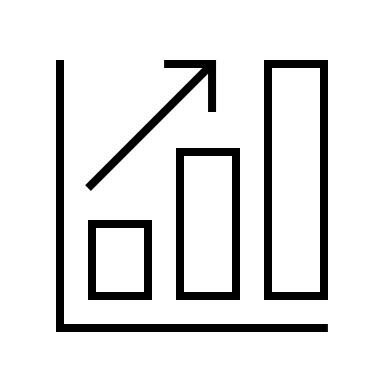 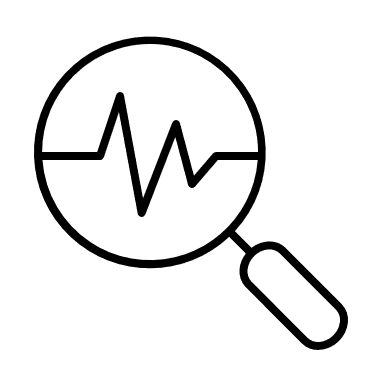 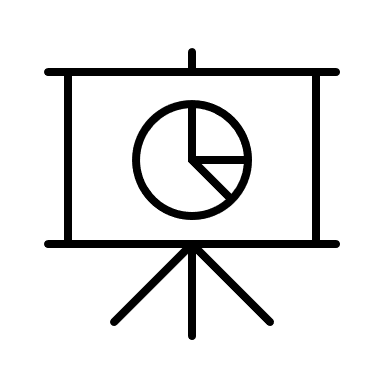 Vstupy municipality
Struktura stran
Nadpis odkazuje na skupinu vstupů jako ve finančním modelu.
Ve žlutém rámečku jsou definovány a stručně vysvětleny konkrétní vstupy finančního modelu.
V části o vazbách finančního modelu je vysvětleno, jak vstupy ovlivňují výpočty a výstupy modelu, a jsou uvedeny předpoklady týkající se těchto vstupů.
Příklad z části finančního modelu ilustruje, co a jak ovlivňují popsané vstupy.
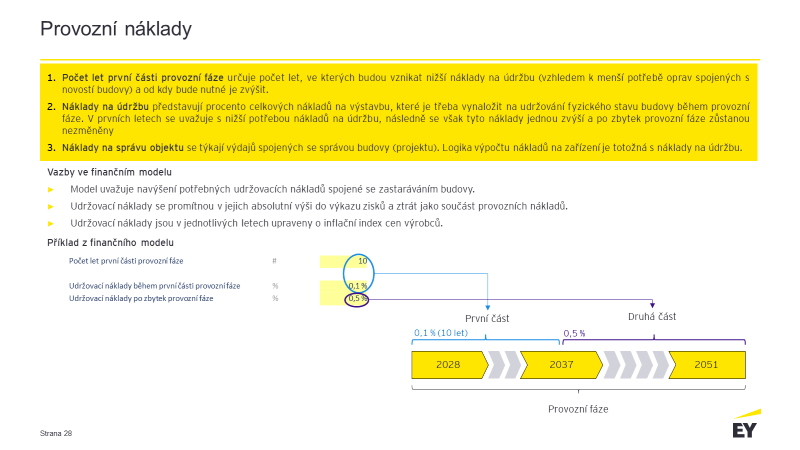 1
2
3
4
Časové vstupy
Zahájení přípravné fáze označuje datum, ke kterému dojde k rozhodnutí o zahájení projektu. 
Vydání stavebního povolení je datum, ke kterému dojde k získání povolení potřebného k zahájení výstavby projektu.
Trvání konstrukční fáze určuje počet let trvání výstavby, která začíná dnem následujícím po datu vydání stavebního povolení.
Trvání provozní fáze určuje počet let trvání provozu, který začíná dnem následujícím po datu ukončení konstrukční fáze.
Vazby ve finančním modelu
Vstupy časové osy jsou specifické pro každý projekt a budou záviset na náročnosti přípravné fáze, rozsahu výstavby projektu a době trvání PPP smlouvy. Doporučená délka trvání PPP smlouvy je 20-25 let (konstrukční + provozní fáze), což je optimální délka z hlediska tržních podmínek a podmínek financování projektu. Doba trvání stavební fáze by se měla pohybovat mezi 1-4 lety v závislosti na složitosti projektu a provozní fáze mezi 15-24 lety.
Pro model je nutné zadavatelem vyplnit předpokládaný začátek a konec přípravné fáze a očekávanou dobu trvání konstrukční a provozní fáze.
Tyto vstupy ovlivňují jednotlivé fáze projektu, které určují období, v kterých vznikají stavební náklady, jsou generovány zisky a placena platba za dostupnost nebo vznikají provozní náklady apod.
Příklad z finančního modelu
2024
2025
2026
2027
2031
2054
Provozní fáze
Přípravná fáze
Konstrukční fáze
Bytový fond
Velikost pozemku je určena celkovou plochou pozemku v m2 vyhrazeného pro účely projektu.
Koeficient zastavitelné plochy je stanovený v rámci územního plánu. Udává kolik % z celkové plochy pozemku může být zastavěno1.
Hodnota pozemku vloženého do SPV je hodnotou pozemku v projektu, který však zůstává ve vlastnictví municipality po celou dobu trvání projektu. Tento vstup je relevantní především pro financující banky, neboť se jedná o jediné aktivum existující již před projektem.
Vazby ve finančním modelu
Velikost pozemku ovlivní, jak velkou plochu lze v rámci projektu zastavět, tj. maximální možnou hrubou podlažní plochu (HPP) v rámci projektu.
Koeficient zastavitelné plochy určuje maximální HPP nadzemního podlaží, což omezuje skutečnou HPP nadzemních podlaží (vypočtenou na základě požadovaného počtu bytů). Skutečná HPP nadzemních podlaží nesmí tuto maximální hodnotu překročit, jinak bude ve finančním modelu zjištěna chyba.
Jedná se o vstupní údaj specifický pro daný projekt, který se bude lišit na základě rozhodnutí jednotlivých měst nebo obcí a územního plánu města. Koeficient může oscilovat v rozmezí 20-100 %.
Příklad z finančního modelu
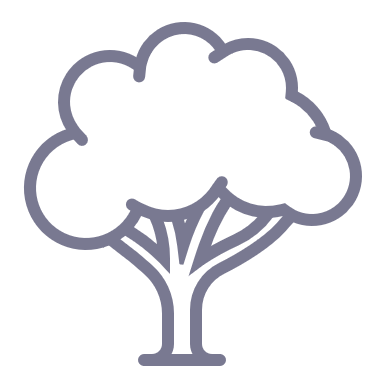 7 000 m2 (100 %)
30,0 %
1Zastavitelná plocha pozemku je dle stavebního zákona plocha vymezená k zastavění v územním plánu nebo v zásadách územního rozvoje.
Bytový fond
Koeficient čisté podlažní plochy (koeficient ČPP) vyjadřuje, kolik % hrubé podlažní plochy (HPP) budovy představuje plochu, kterou lze využit pro účely bydlení a nezahrnuje chodby, schodiště a další prostory, které slouží k průchodu nebo technickým účelům.
Počet nadzemních pater udává zadavatelem požadovaný počet nadzemních pater (tedy od přízemního patra až po patro nejvyšší).
Vazby ve finančním modelu
Jedná se o projektově specifické vstupy, které se budou lišit na základě podmínek projektu.
Koeficient čisté podlažní plochy se pro většinu projektů bude pohybovat v rozpětí 65 % až 85 %, jelikož pouze určitou část HPP lze využít pro bytovou výstavbu z důvodu dodržení norem a potřeby užitkových prostor. Koeficient bude mít vliv na maximální povolenou ČPP budovy a na skutečnou HPP budovy, která se promítne především ve výši stavebních nákladů.
Počet pater bude mít zásadní vliv na celkovou HPP budovy, což ovlivní stavební náklady nutné pro realizaci projektu, a tržby, generované projektem. Doporučený počet podlaží je až 6, ale záleží především na specifikaci projektu a územním plánu města.
Příklad z finančního modelu
72,0 %
3. NP
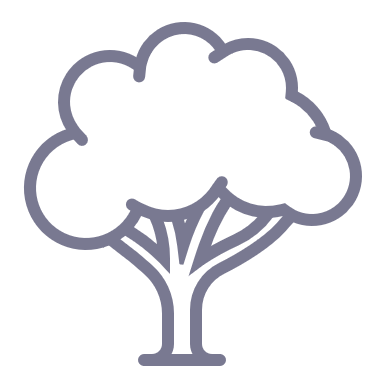 2. NP
1. NP
Bytový fond
Dispozice bytů určuje, jaké typy bytů jsou uvažovány v rámci projektu.
Vazby ve finančním modelu
Jedná se o projektově specifické vstupy. Zadavatel si může zvolit, které dispozice budou uvažovány ve finančním modelu pro daný projekt.
Zadavatel si může zvolit pro každou z dispozic požadovaný typ bytu. V případě menšího počtu požadovaných dispozic je možné ponechat vstup nevyplněný.
Tato skupina vstupů ovlivní, jaké dispozice budou uvažovány jako vstupy dále v modelu, je tedy důležité správně nastavit požadované dispozice na začátku práce s modelem, aby mohl zadavatel správně pracovat s následujícími vstupy.
Příklad z finančního modelu
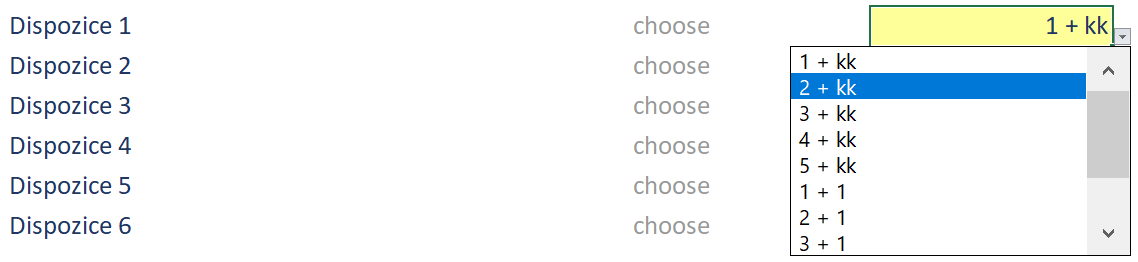 Bytový fond
Rozdělení bytů udává celkový počet bytů o zvolených dispozicích. 
Plocha bytů dle dispozice určuje velikost plochy v m2 jednotlivých dispozic bytů.
Vazby ve finančním modelu
Jedná se o projektově specifické vstupy, které si zadavatel zvolí na základě charakteristik projektu. 
Na základě počtu bytových jednotek a plochy dle jednotlivých dispozic je vypočtena celková čistá podlažní plocha (ČPP) budovy. Z ČPP lze pak dopočítat potřebnou HPP, od které se odvíjejí stavební náklady projektu.
Plocha a rozdělení bytů se promítá dále v kalkulacích tržeb z nájmu, nákladů na vybavení apod.
Příklad z finančního modelu
Tržby z nájemného bytů
Výše zlevněného nájemného oproti tržnímu nájemnému určuje, kolik % z tržního nájmu budou nájemníci platit. Tento vstup má přímý dopad na cenovou dostupnost pro nájemníky, ale zároveň na celkové náklady projektu pro municipalitu. Maximální výše zlevněného nájemného je stanovena státem na 80 % tržního nájemného, municipalita si však může stanovit i nižší úroveň zlevněného nájemného.
Cena nájemného na m2 je uvažována měsíčně a vychází z tržních podmínek, které se ovšem liší na základě lokality objektu. Při práci s modelem je tento vstup nutno upravit dle aktuálních tržních podmínek v dané oblasti.
Vazby ve finančním modelu
Jedná se o časově nezávislé vstupy, model počítá s navyšováním nájemného dle indexu inflace.
Cena nájemného na m2 je uvažována měsíčně. Vynásobením ceny na m2 plochou všech bytů dané dispozice a počtem měsíců v provozu v období je kalkulován celkový tržní nájem, který je následně indexovaný inflací.
Celkový tržní nájem je následně upravený o zlevnění nájemného a obsazenost pro získání tržeb z nájmu bytů. V případě modelu platby za dostupnost je příjem z pronájmu příjmem obce, která je však povinna platit platby za dostupnost soukromému partnerovi nezávisle na obsazenosti bytů.
Příklad z finančního modelu
Tržby z nájemného komerčních prostor
Počet komerčních pater udává, kolik pater z celkového počtu nadzemních pater je využito pro komerční účely. Pokud nejsou v projektu zahrnuty žádné komerční prostory, je počet komerčních podlaží nulový.
Cena za m2 tržní je uvažovaná měsíčně a vychází z tržních podmínek, které se ovšem liší na základě lokality objektu. Při práci s modelem je tento vstup nutno upravit dle aktuálních tržních podmínek v dané oblasti.
Výše zlevněného nájemného oproti tržnímu nájemnému určuje, kolik % z tržního nájmu budou nájemníci platit.
Vazby ve finančním modelu
Jedná se o časově nezávislé vstupy, model počítá s navyšováním nájemného dle indexu inflace.
Cena za m2 tržní je uvažována měsíčně. Vynásobením ceny na m2 plochou komerčních prostor a počtem měsíců v provozu v období je kalkulován celkový tržní nájem, který je následně indexovaný inflací.
Celkový tržní nájem je následně upravený o zlevnění nájemného a obsazenost pro získání tržeb z nájmu komerčních prostor (obdobně jako tržby z nájmu bytů viz str. 20).
Příklad z finančního modelu
Příklad projektu bez komerčních a s komerčními prostory
4
3
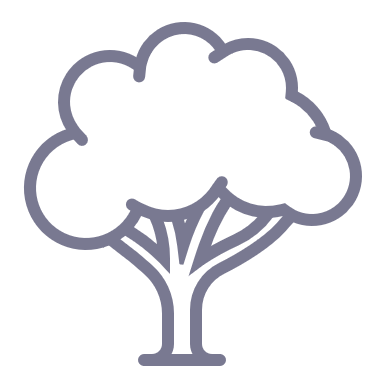 3
2
2
1
1
Komerční prostor
Tržby z nájemného parkovacích míst
Podzemní parkování je vstupem, u kterého lze vybrat (Ano/Ne) jestli se v rámci projektu uvažuje výstavba parkování.
Měsíční cena za místo určuje tržní cenu za měsíční pronájem jednoho parkovacího místa. 
Výše zlevněného nájemného oproti tržnímu nájemnému, obdobně jako v případě nájmu, určuje, kolik % z tržního nájmu za parkovací stání budou nájemníci platit. 
Velikost parkoviště udává plochu jednoho parkoviště v projektu včetně míst mezi parkovišti. Tento údaj se bude u většiny projektů pohybovat v rozmezí 25-45 m2 na základě stavebních norem.
Celkový počet parkovacích míst udává, kolik parkovacích míst bude v rámci projektu vybudováno.
Vazby ve finančním modelu
Pokud v projektu se neuvažuje s výstavbou parkingu, nevznikají stavební náklady s tím spojené. 
Měsíční cena za místo násobená celkovým počtem míst a počtem měsíců v období udává celkové tržby z parkovacích míst, které jsou následně upraveny o slevu poskytnutou městem a obsazenost parkovacích míst.
Příklad z finančního modelu
Počet parkovacích míst
Roční nájem za místo
Roční tržby
=
X
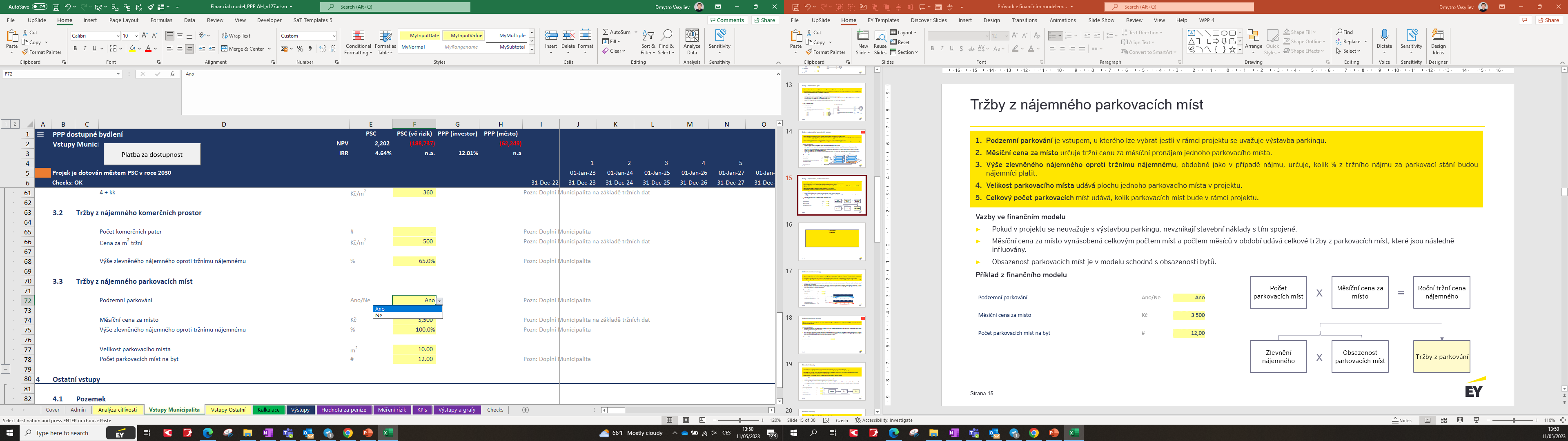 Ano
Ne
Tržby z parkování
Zlevnění nájemného
Obsazenost parkovacích míst
X
Ostatní vstupy
Makroekonomické vstupy
Inflace je ekonomický jev, který označuje všeobecnou a trvalou cenovou hladinu, jejímž důsledkem je snížení kupní síly peněz. Zároveň je v modelu inflace časově závislým vstupem (což znamená, že se bude měnit pro určitá časová období) společným pro všechny projekty. Uživatel finančního modelu může pomocí tlačítka volby zdroje inflace volit mezi 4 zdroji inflace.
Inflační strop je maximální možná výše inflace, kterou lze použít k indexaci plateb, jako je platba za dostupnost nebo nájemné.
Index růstu spotřebitelských cen je procentuální změna průměrné cenové hladiny za posledních 12 měsíců ve srovnání s průměrnou cenovou hladinou za předchozích 12 měsíců.
Index cen výrobců je podobný indexu růstu spotřebitelských cen, ale používá se jako ukazatel inflace na úrovni výrobců v rámci ekonomiky.
Vazby ve finančním modelu
Míra inflace je jedním z nejdůležitějších vstupů, protože ovlivňuje většinu položek finančního modelu (položky ve variantách PPP a PSC), a tedy i jeho výstupy. Model pracuje s ovlivněnými peněžními toky, tj. změna inflace se promítne např. do počtu příjmů, platby za dostupnost, nákladů na výstavbu, provozních nákladů atd.
Příklad z finančního modelu
Makroekonomické výstupy
Diskontní sazba je sazba, kterou se budoucí peněžní toky diskontují na ekvivalentní současnou hodnotu. Diskontní sazba určuje čistou současnou hodnotu peněžních toků a projektu jako celku. Za diskontní sazbu je v modelu považována sazba určena výnosem z bezrizikového aktiva. Municipalita by měla zvážit možnost zvýšení diskontní sazby o přirážku na základě svého kreditního ratingu nebo stávajících podmínek financování.
Výnos z bezrizikového aktiva (výnos z 20letých státních dluhopisů) je současný výnos, o němž se předpokládá, že je srovnatelný s náklady na kapitál veřejného sektoru. Model uvažuje bezrizikový výnos ve výši 4,3 % na základě údajů z databáze Refinitiv.
Výnosnost rezidenčních projektů je průměrná návratnost investice z výstavby rezidenčních nemovitostí. Model uvažuje výnosnost rezidenčních projektů ve výši 3-4 % na základě dat z Catella European Residential Market Overview.
Vazby ve finančním modelu
Diskontní sazba souvisí s náklady veřejného sektoru na kapitál. Je zásadním faktorem při určování diskontní sazby používané k diskontování peněžních toků generovaných projektem. 
Výnosnost rezidenčních projektů je použita k výpočtu terminální hodnoty peněžních toků generovaných aktivem po ukončení PPP smlouvy.
Diskontované peněžní toky a terminální hodnota jsou pak použity k výpočtu čisté současné hodnoty projektu (ČSH) a hodnoty za peníze (VfM).
Příklad z finančního modelu
Stavební náklady a náklady na vybavení bytů
Cena za  1 m2 HPP obytného prostoru představuje stavební náklady nutné k vybudování 1 m2 HPP
Cena za 1 m2  HPP parkovacích míst představuje stavební náklady nutné k vybudování 1 m2 parkovacích míst.
Stavební rezerva - dodatečné náklady vyjádřené jako % z pevných nákladů a představují rezervu pro zajištění dostatečného krytí případných neplánovaných výdajů během výstavby.
Marže generálního dodavatele stavby - marže vyjádřená jako % celkových stavebních nákladů projektu (hrubé a ostatní náklady).
Ostatní náklady - ostatní náklady vzniklé během výstavby, vyjádřené jako % ze stavebních nákladů, představují poplatky za odborné služby (architekt, urbanista, bezpečnost a ochrana zdraví při práci, řízení projektu atd.) V modelu jsou pro zjednodušení uváděny s jedním vstupem.
Vazby ve finančním modelu
Jedná se o časově nezávislé vstupy, které budou společné pro většinu projektů a jsou určeny aktuálními cenami. Hodnota těchto vstupů se může u různých projektů výrazně lišit a jejich hodnoty závisí na mnoha parametrech.
Pokud se neuvažuje podzemní parkování, podzemní patra nejsou ve výpočtu zahrnuta a nevznikají žádné náklady s parkovacími prostory spojené.
Cena na 1 m2 bytových prostor a parkingu po vynásobení počtem m2 HPP budovy udávají hrubé stavební náklady, které jsou ještě navýšeny o stavební rezervu. Developerská marže a ostatní náklady představují podíl z hrubých nákladů, který je přičten k hrubým nákladům, aby byly získány celkové stavební náklady. Všechny stavební náklady jsou indexovány inflací k datu jejich vzniku.
Náklady na vybavení bytů představují průměrné potřebné náklady na zařízení (kuchyň, koupelny apod.) bytů na m2, aby byly připraven k užívání.
Vazby ve finančním modelu
Jedná se o časově nezávislé vstupy, které budou určeny aktuálními cenami. V rámci modelu jsou náklady na vybavení navýšeny o inflaci podle období, ve kterém budou vynaloženy.
Výše nákladů závisí na požadované úrovní vybavenosti bytů a standardu, ve kterém budou byty vybavovány. Celkové náklady na vybavení jsou získány vynásobením nákladů na m2 a ČPP.
Náklady na údržbu
Počet let pro potřebu nákladů na údržbu udává, v kolikátém roce provozní fáze je potřeba vynaložit jednorázové náklady na údržbu budovy. Běžné náklady na pravidelnou údržbu jsou považovány za součást provozních nákladů.
Podíl nákladů na celkových stavebních nákladech udává, jakou část celkových stavebních nákladů je třeba vynaložit pro jednorázovou investici na opravu a technické zhodnocení budovy po 15 letech (počet let pro potřebu nákladů na údržbu) provozu.
Počet let pro lineární odepisování majetku / vybavení bytů udává dobu, po kterou budou zúčtovávány náklady z titulu odpisů daného aktiva.
Vazby ve finančním modelu
Vstupy určují, v jakém období dojde k udržovací investici a v jaké výši.
Výše investice je vypočítána jako podíl z celkových stavebních nákladů.
Odpisy jsou uvažovány pro budovu a vybavení bytů. Odpisy jsou počítány lineárně, tedy celková hodnota aktiva je vydělena počtem let pro odepisování pro získáních ročních odpisů. Odepisování je zahájeno v okamžiku uvedení aktiva do provozu a ukončeno po kompletním odepsání aktiva.
Změna počtu let pro lineární odepisování se promítne do délky období odepisování, tedy zvýšení počtu let oddálí poslední rok odepisování, a tím pádem sníží roční výši odpisů. Doporučená doba odepisování majetku je doba trvání PPP smlouvy.
Příklad z finančního modelu
15 let
2031
2046
2054
20 let
5 let
Uvedení aktiva do provozu
Náklady na údržbu
Ukončení PPP smlouvy
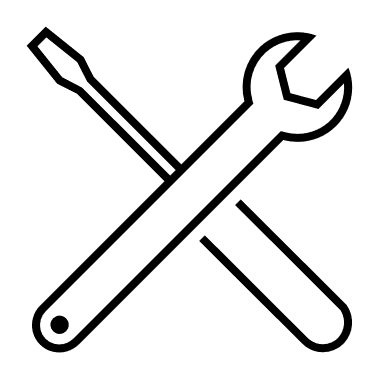 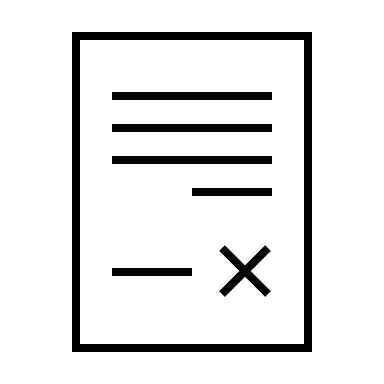 Provozní náklady
Počet let první části provozní fáze určuje počet let, ve kterých budou vznikat nižší náklady na údržbu (vzhledem k menší potřebě oprav spojených s novostí budovy) a od kdy bude nutné je zvýšit.
Náklady na údržbu představují procento celkových nákladů na výstavbu, které je třeba vynaložit na udržování fyzického stavu budovy během provozní fáze. V prvních letech se uvažuje s nižší potřebou nákladů na údržbu, následně se však tyto náklady jednou zvýší a po zbytek provozní fáze zůstanou nezměněny
Náklady na správu objektu se týkají výdajů spojených se správou budovy (projektu). Logika výpočtu nákladů na zařízení je totožná s náklady na údržbu.
Druhá část
První část
Vazby ve finančním modelu
Model uvažuje navýšení potřebných udržovacích nákladů, spojené se zastaráváním budovy.
Udržovací náklady se promítnou v jejich absolutní výši do výkazu zisků a ztrát jako součást provozních nákladů.
Udržovací náklady jsou v jednotlivých letech upraveny o inflační index cen výrobců.
2031
2041
2054
Příklad z finančního modelu
0,1 % (10 let)
0,5 %
Provozní fáze
Provozní náklady
Počet bytů na jednoho zaměstnance udává maximální počet bytů, který je zaměstnanec schopen spravovat při plném úvazku.
Mzdová inflace představuje očekávaný nárůst mzdové hladiny.
Základní hrubá mzda udává měsíční plat jednoho zaměstnance a je determinována podmínkami na trhu práce.
Roční pojištění udává procentuální podíl ročních nákladů na pojištění vzhledem k celkovým stavebním nákladům. Tyto náklady jsou následně upravovány o inflaci v jednotlivých letech.
Právní poplatky vyjadřují procentuální podíl tržeb, který je každoročně vyčleněn na pokrytí právních služeb.
Vazby ve finančním modelu
Model počítá s možností zkráceného úvazku, tedy nezaokrouhluje na celé zaměstnance, ale kalkuluje např. s 3,5 úvazky v případě vyššího počtu bytů. Minimální počet plných úvazků je jedna. Počet zaměstnanců se tedy odvíjí od celkového počtu bytů.
Základní mzda se odvíjí od tržních podmínek. Jedná se o výši mzdy, která by byla vyplácena jednomu zaměstnanci na plný úvazek a je upravena o výši indexu růstu mezd.
1
75 bytů
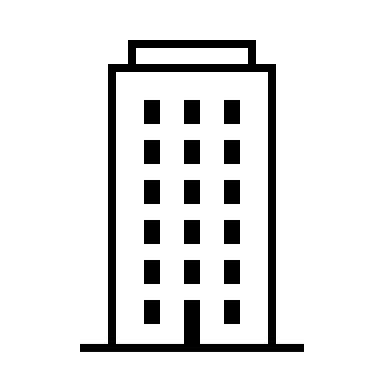 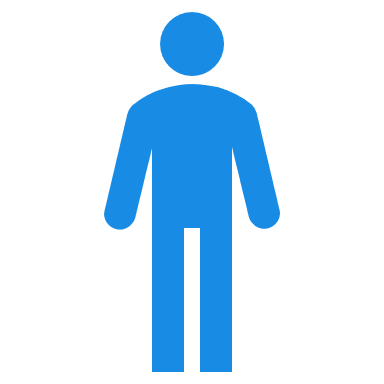 Příklad z finančního modelu (mzdové náklady)
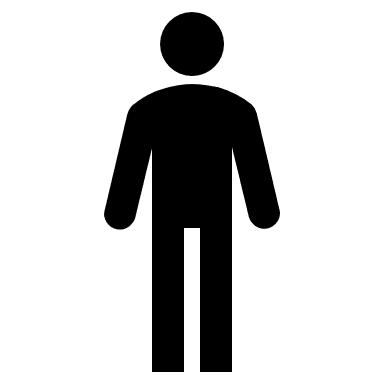 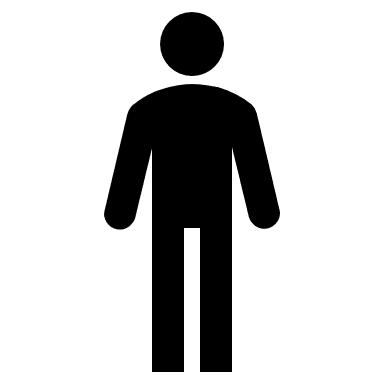 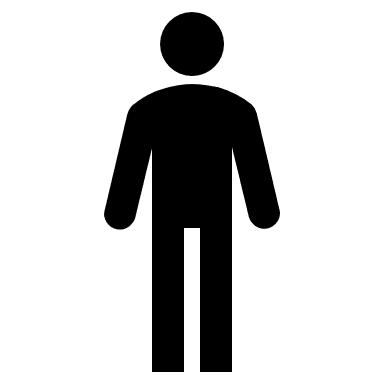 2
150 bytů
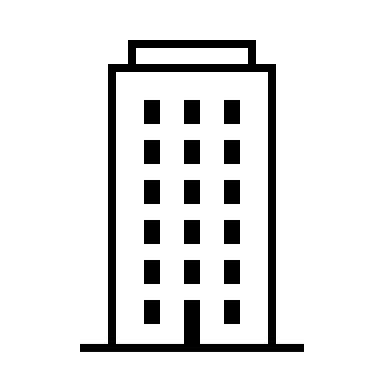 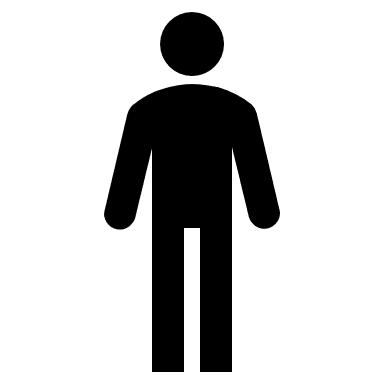 Základní mzda
Mzdové náklady
Počet zaměstnanců
3,5
263 bytů
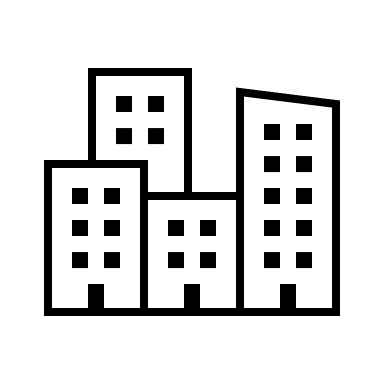 X
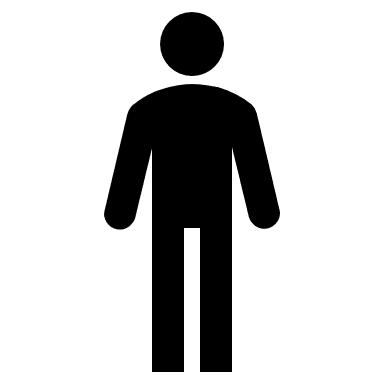 Provozní náklady
Fixní část nákladů výběrového řízení PPP určuje fixní výši nákladů potřebných pro zadání veřejné zakázky PPP.
Fixní část nákladů výběrového řízení PSC určuje fixní výši nákladů potřebných pro zadání veřejné zakázky PSC.
Proměnná část určuje, jaké procento z celkové hodnoty zakázky představuje náklady potřebné pro zadání veřejné zakázky. Tento údaj se liší pro PSC a PPP v závislosti na složitosti projektu. Obecně platí, že varianta PSC má nižší náklady zadávacího řízení.
Vazby ve finančním modelu
Náklady na výběrové řízení se nepovažují za stavební nebo provozní náklady, a proto mají přímý dopad na čistou současnou hodnotu projektu a následně na hodnotu za peníze. 
Proměnná část odráží vyšší náklady způsobené složitostí zadávací dokumentace u větších projektů.
Náklady na výběrové řízení ve variantě PPP jsou vyšší z důvodu složitější a komplexnější dokumentace a požadavků na smlouvu.
Příklad z finančního modelu
Hodnota zakázky
X
1,00%
=
Náklady na výběrové řízení
Variabilní část
Fixní část
+
=
Zohlednění rizik PSC
Stavební vícenáklady (hrubé) představují o kolik % se zvýší stavební náklady při běžné veřejné zakázce oproti PPP projektu.
Snížení obsazenosti udává procentuální pokles obsazenosti bytů v případě, že riziko obsazenosti zůstává na straně municipality.
Prodloužení stavební fáze udává procentuální prodloužení doby stavební fáze u běžné veřejné zakázky ve srovnání s PPP projektem.
Navýšení provozních nákladů udává procentuální zvýšení provozních nákladů v případě, že správa aktiva zůstává na straně municipality.
Navýšení udržovacích nákladů udává o kolik % vyšší udržovací náklady bude potřeba při ponechání odpovědnosti za správu aktiva na straně municipality.
Riziko dostupnosti bytů udává, kolik % bytů bude nedostupných z důvodu horší schopnosti municipality řídit údržbu majetku.
Vazby ve finančním modelu
Zohlednění rizik ovlivňuje čistou současnou hodnotu projektu PSC varianty. Pomocí zohlednění rizik ve variantě PSC se v modelu počítá hodnota za peníze.
ČSH rizik bude snižovat ČSH projektu ve variantě PSC vzhledem k ponechání těchto rizik na straně veřejného sektoru.
Příklad z finančního modelu
Hrubé stavební náklady
20,0%
ČSH rizika stavebních vícenákladů
=
X
Financování
Požadovaný poměr krytí dluhových služeb (DSCR) bankami pro výplatu dividend stanovuje minimální hodnotu tohoto kovenantu, která umožňuje vyplácet dividendy generované projektem.
Doba odepisování kapitalizovaného úroku udává dobu, po kterou budou zúčtovávány náklady z titulu odpisů kapitalizovaného úroku. 
Podíl ekvity vyjadřuje podíl vlastního kapitálu investovaného do projektu.
Fixní úroková míra (maturita bankovního úvěru) je úroková míra, která zůstává neměnná po celou dobu trvání bankovního úvěru.
Podíl bankovního financování ukazuje podíl bankovního úvěru, tedy bankovního financování, investovaného do projektu. 
Maturita bankovního úvěru se odkazuje na dobu, po kterou je půjčená částka splatná v rámci bankovního úvěru. Maturita by měla být alespoň o jeden rok kratší než trvání provozní fáze.
Mimořádné splácení úvěru je vstup pro municipalitu, pokud by došlo k nějaké mimořádné splátce úvěru.
Poplatek za přijetí závazku je roční % poplatek z poskytnuté částky, který dlužník platí věřiteli jako kompenzaci za to, že věřitel souhlasí s poskytnutím určité částky úvěru nebo financování bez ohledu na to, zda ji dlužník nakonec využije. Závazkový poplatek se vypočítává ročně z nevyčerpaného zůstatku na úvěrovém účtu.
Procesní poplatek je jednorázová platba dlužníka provedená při prvním čerpání úvěru.
Administrativní poplatek je roční poplatek uložený věřitelem na pokrytí nákladů spojených se správou účtu a souvisejícími administrativními úkony během doby splácení úvěru.
Vazby ve finančním modelu
Výše popsané finanční vstupy se liší u variant PSC a PPP a mají dopad na kapitálovou strukturu projektu. Tato struktura bude určovat především platbu za dostupnost soukromému partnerovi, stejně jako úrokové náklady a výši splátek úvěru.
Uvedené vstupy financování jsou zvažovány také u zvýhodněného juniorního financování, které funguje na základě výpočtu a představuje zbytkové financování. Například pokud se předpokládá, že kombinovaný podíl vlastního kapitálu a bankovního financování bude nižší než 100 % nákladů na výstavbu projektu, bude zbývající část financována prostřednictvím dražšího zvýhodněného juniorního financování.
Dotace
Dotovaná část stavebních nákladů představuje, kolik procent stavebních nákladů bude dotováno veřejným sektorem.
Dotovaná část ostatních nákladů (soft costs) představuje, kolik procent ostatních nákladů bude dotováno veřejným sektorem.
Dotovaná část úrokových nákladů představuje, kolik procent úrokových nákladů bude dotováno veřejným sektorem.
Výše jednorázové dotace (% celkových stavebních nákladů) vyjadřuje mimořádnou dotaci ze strany municipality do projektu nezávisle na dalších vstupech, a která funguje obdobně jako dotace na stavební náklady.
Vazby ve finančním modelu
Výše dotací je určena aktuální politikou a existujícími dotačními programy.
Výše dotací ze strany státu ovlivní potřebu financování jak vlastním kapitálem, tak úvěry. Čím vyšší je podíl dotované části nákladů, tím nižší je potřeba externího financování projektu.
Dotace na stavební a ostatní náklady budou vypláceny během konstrukční fáze proporčně k vynaloženým nákladům.
Příklad z finančního modelu
Výnosy z dotací stavebních nákladů
Stavební náklady
0,2 (20,0 %)
=
X
Ostatní vstupy
Obsazenost bytů a komerčních prostor vyjadřuje míru obsazenosti prostor a má přímý vliv na výši tržeb projektu.
Počet měsíčních nájmů na zálohu udává, jak vysokou kauci/zálohu musí nájemník složit při podepsání nájemní smlouvy.
Průměrný počet let nájemní smlouvy udává, po jak dlouhé době bude kauce vrácena nájemníkovi. Ve stejném období zároveň dojde ke složení nové kauce, která bude ovšem zvýšena o index inflace.
Maximální počet let tvorby rezervy na pokrytí udržovacích nákladů (nebo také MRA rezervy) je maximální daná doba tvorby MRA rezervy dle zákonu, aby náklady na tvorbu rezervy byly daňové uznatelné.
Výše rezervy na dluhovou službu (% celkového úvěru) (nebo také DSRA rezervy) představuje procentuální částku z celkového úvěru, která je vyčleněna k zajištění splácení dluhových služeb (např. úroky a splátky půjček) v případě poklesu tržeb projektu. Tato rezerva začíná být vytvářena již v prvním roce provozu projektu.
Počet let tvorby rezervy udává, kolik let trvá, než DSRA rezerva dosáhne maximálního procentuálního podílu z celkového úvěru.
Datum rozpuštění rezerv, ve kterém hrozí nesplnění covenantu, je vstup, který municipalita zadá pouze v případě, že hrozí nesplnění bankovního kovenantu. Pokud v průběhu provozní fáze projektu nedojde k rozpuštění rezervy, rezerva se automaticky rozpustí v posledním roce PPP smlouvy.
Min. úroveň hotovosti označuje nezbytnou minimální úroveň hotovosti pro kontinuální provoz projektu.
Požadovaná výnosnost investora představuje očekávanou výnosnost investora ze své investice do projektu PPP.
Počet let uplatnění odložené daňové ztráty udává dobu, po jakou je možné odečíst daňovou ztrátu ze základu daně dle zákona o dani z příjmu.
Daňová sazba určuje podíl základu daně, který musí být odveden jako splatná daň dle zákona o dani z příjmu.
Vazby ve finančním modelu
Vstupy, které byly zmíněny, ovlivňují různé oblasti finančního modelu a finančních výkazů. Tyto vstupy jsou již předem nastaveny a obvykle se nemění, pokud nejsou k dispozici další informace. Jejich hodnoty vycházejí z relevantních zákonů nebo tržních standardů, které jsou považovány za přijatelné a obvyklé na daném trhu.
Příjmy a výdaje domácností
Průměrný čistý roční příjem na osobu dle příjmové skupiny1 domácnosti udává roční příjem, který v průměru připadá na jednoho člena domácnosti v dané lokalitě podle příjmových skupin domácností.
Průměrný počet členů domácnosti dle příjmové skupiny udává počet členů domácnosti v dané příjmové skupině.
Průměrné výdaje na energii domácností dle příjmové skupiny udávají průměrné měsíční výdaje na energii, které celá domácnost v dané příjmové skupině vynakládá.
Vazby ve finančním modelu
Výše zmíněné vstupy slouží pouze pro vyhodnocení dostupnosti nájmu pro jednotlivé příjmové skupiny a nijak nevstupují do kalkulací ani neovlivňují výstupy.
Data pro určení hodnot vstupů jsou získány z ČSÚ2. 
Součet průměrných měsíčních výdajů za energie a měsíčního snížení nájemného se vydělí průměrným měsíčním příjmem domácnosti.
Pokud tento podíl činí
max. 30 % - vysoká dostupnost
max. 40 % - střední dostupnost
max. 50 % - nízká dostupnost
50 – 100 % - snížené nájemné je pro příjmovou skupinu stále nedostupné
Příklad z finančního modelu
Diskontovaný měsíční nájem
Měsíční příjem na osobu
Počet členů domácnosti
Průměrné výdaje domácnosti na energie
-
=
/
X
1Příjmová skupina domácnosti je kategorie domácností, které jsou rozděleny na základě výše jejich ročních příjmů. ČSÚ používá deset příjmových skupin (decilů), přičemž nejnižší příjmová skupina představuje 10. decil a nejvyšší 1. decil.
2Český statistický úřad